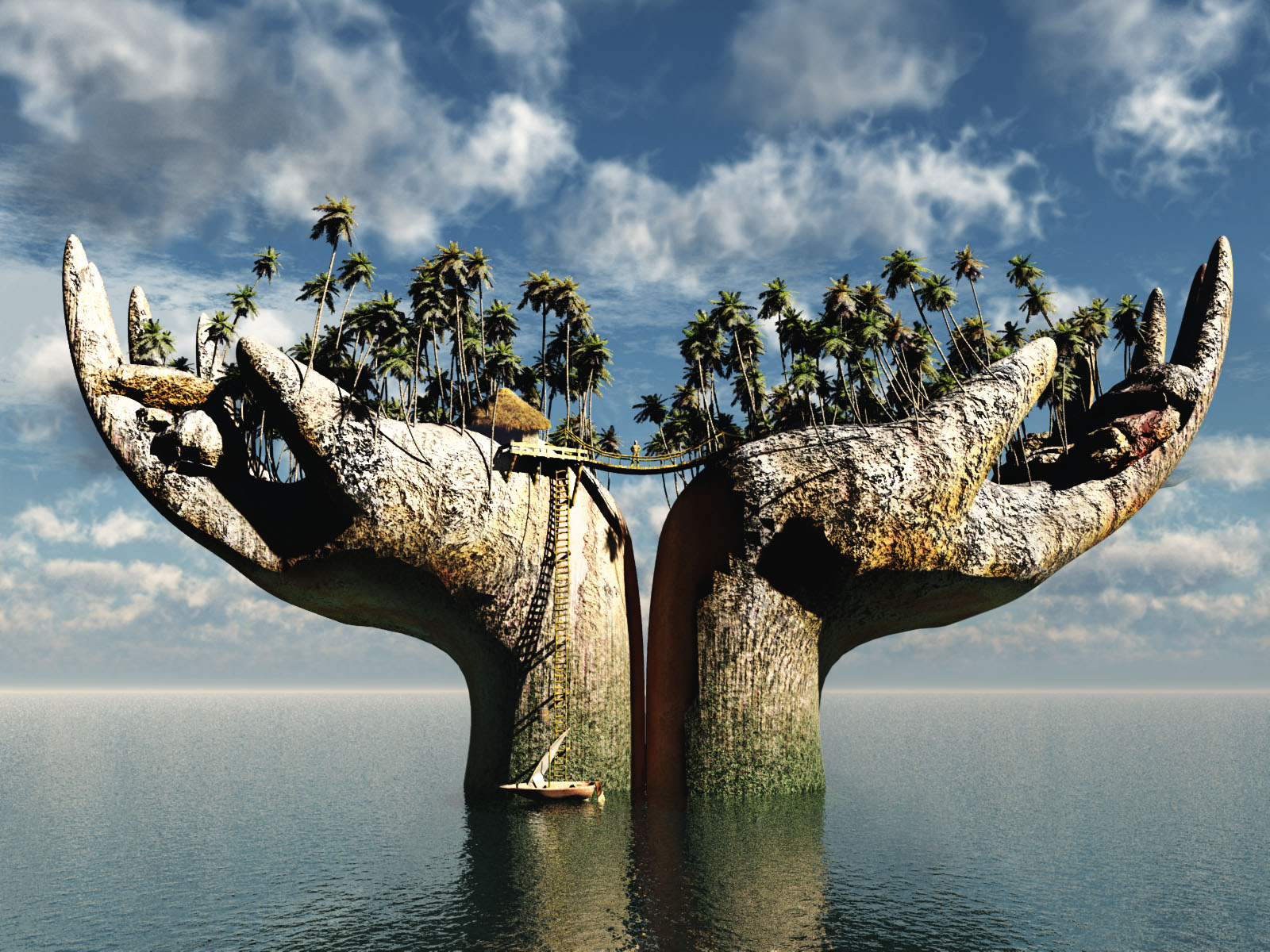 Hay – there is /are      Puedo ver .. I can see       En mi opinión .. In my opinion ..
Al fondo – in the background …     Me gusta(n) – I like …   Creo que … I think that …
Encuentro la foto fantástico/mal porque ..  I find the picture fantastic/bad because …
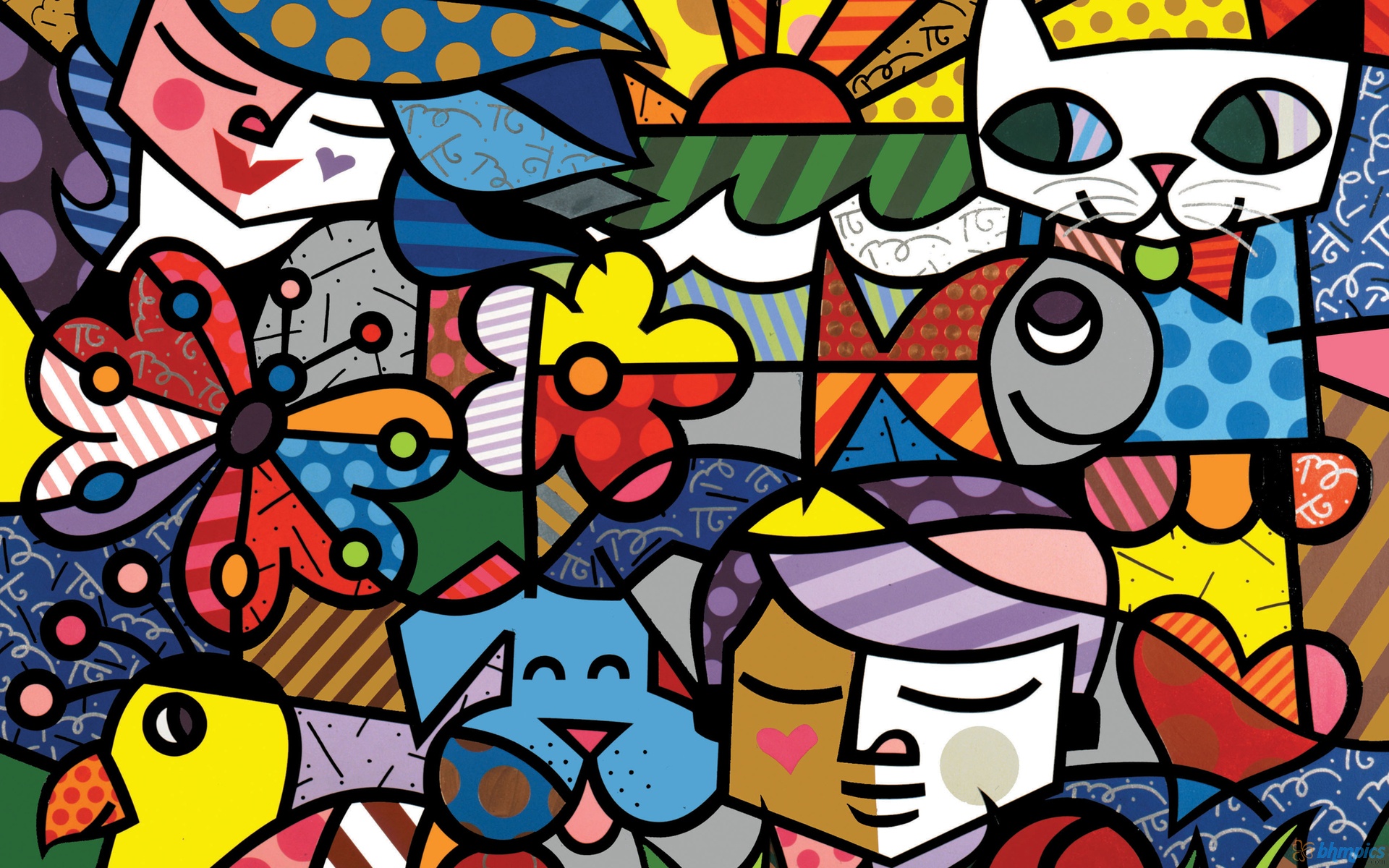 Hay – there is /are      Puedo ver .. I can see       En mi opinión .. In my opinion ..
Al fondo – in the background …     Me gusta(n) – I like …   Creo que … I think that …
Encuentro la foto fantástico/mal porque ..  I find the picture fantastic/bad because …
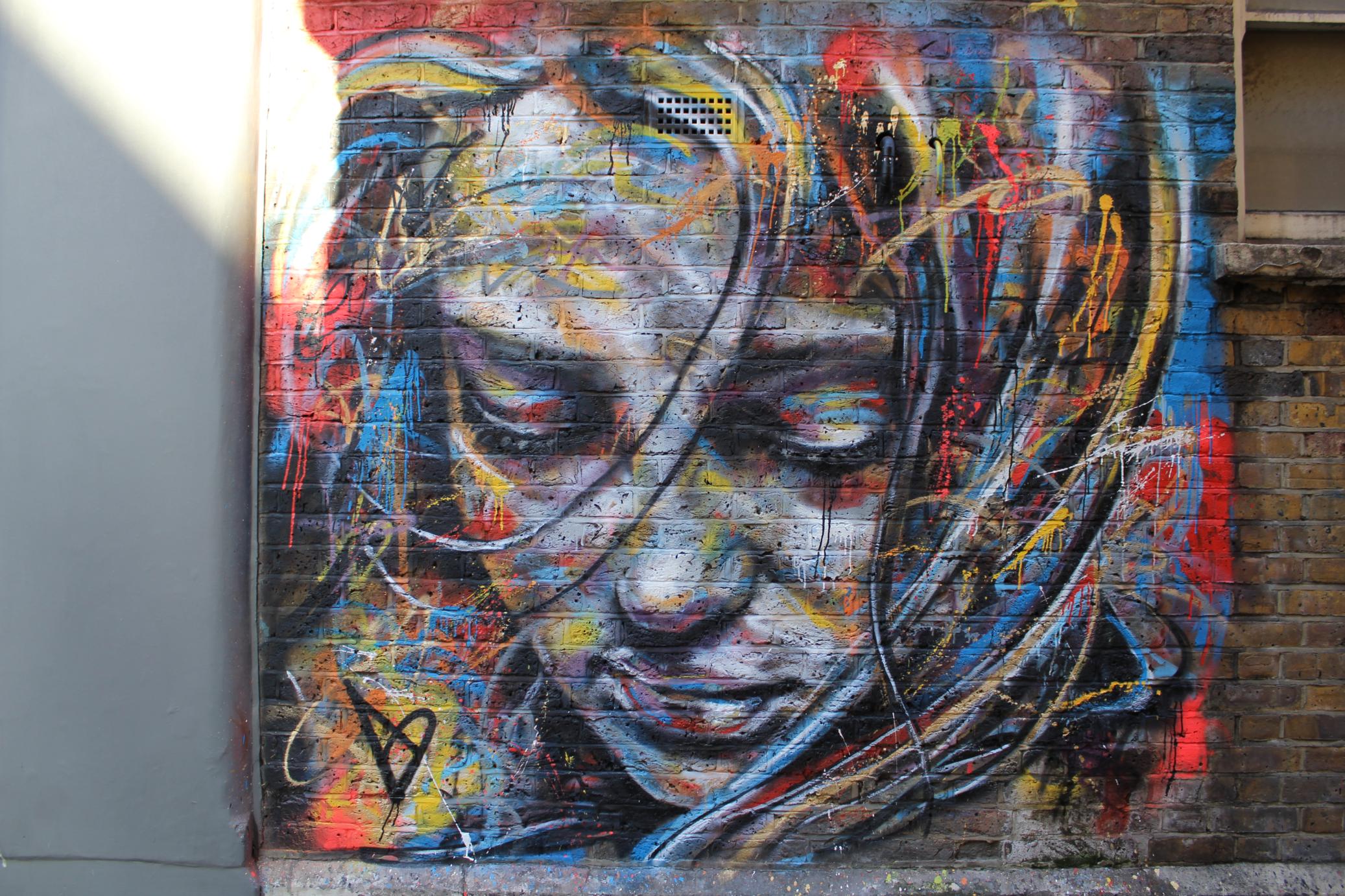 Hay – there is /are      Puedo ver .. I can see       En mi opinión .. In my opinion ..
Al fondo – in the background …     Me gusta(n) – I like …   Creo que … I think that …
Encuentro la foto fantástico/mal porque ..  I find the picture fantastic/bad because …
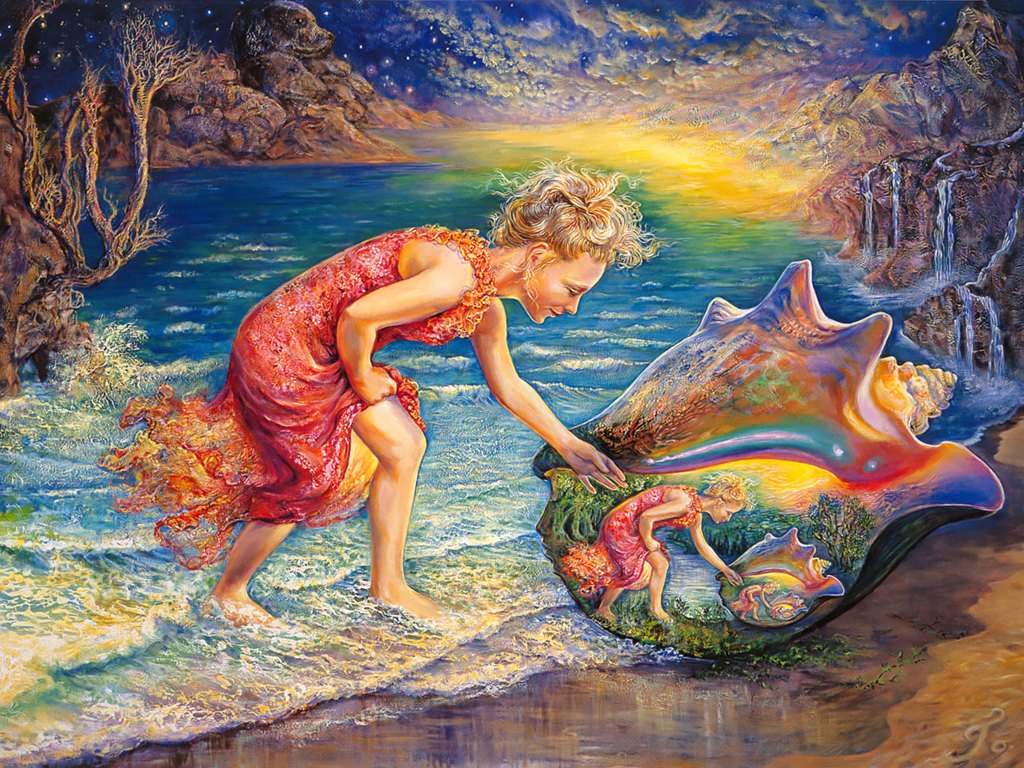 Hay – there is /are      Puedo ver .. I can see       En mi opinión .. In my opinion ..
Al fondo – in the background …     Me gusta(n) – I like …   Creo que … I think that …
Encuentro la foto fantástico/mal porque ..  I find the picture fantastic/bad because …
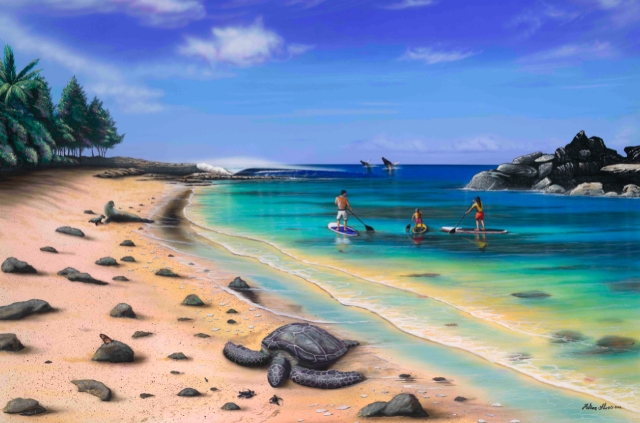 Hay – there is /are      Puedo ver .. I can see       En mi opinión .. In my opinion ..
Al fondo – in the background …     Me gusta(n) – I like …   Creo que … I think that …
Encuentro la foto fantástico/mal porque ..  I find the picture fantastic/bad because …
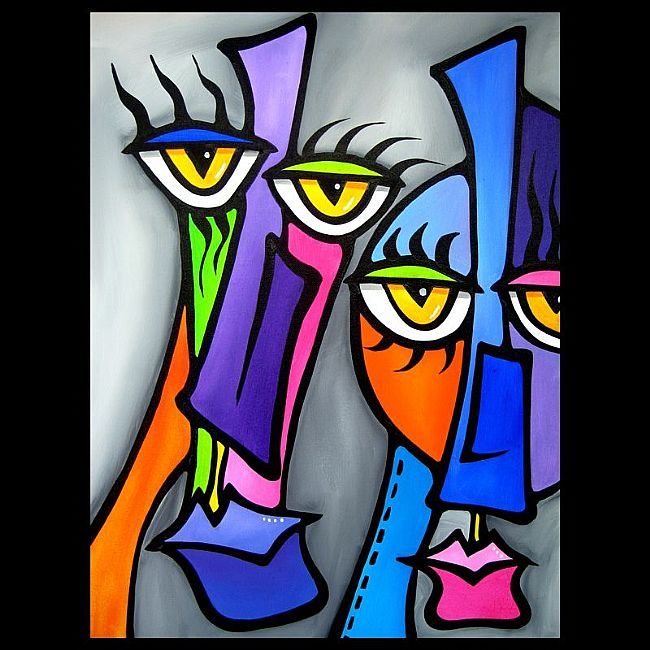 Hay – there is /are      Puedo ver .. I can see       En mi opinión .. In my opinion ..
Al fondo – in the background …     Me gusta(n) – I like …   Creo que … I think that …
Encuentro la foto fantástico/mal porque ..  I find the picture fantastic/bad because …
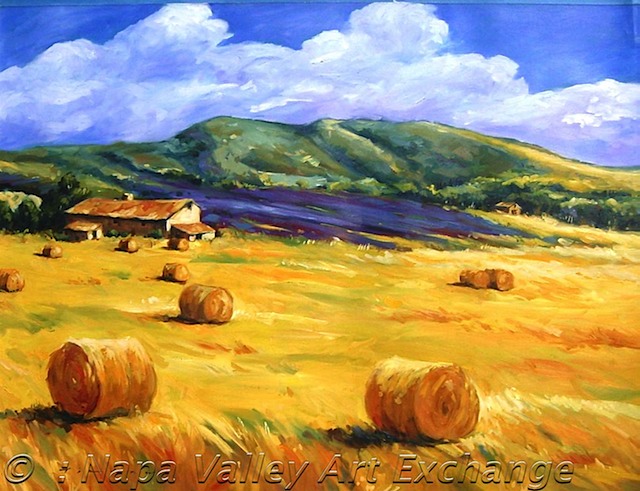 Hay – there is /are      Puedo ver .. I can see       En mi opinión .. In my opinion ..
Al fondo – in the background …     Me gusta(n) – I like …   Creo que … I think that …
Encuentro la foto fantástico/mal porque ..  I find the picture fantastic/bad because …
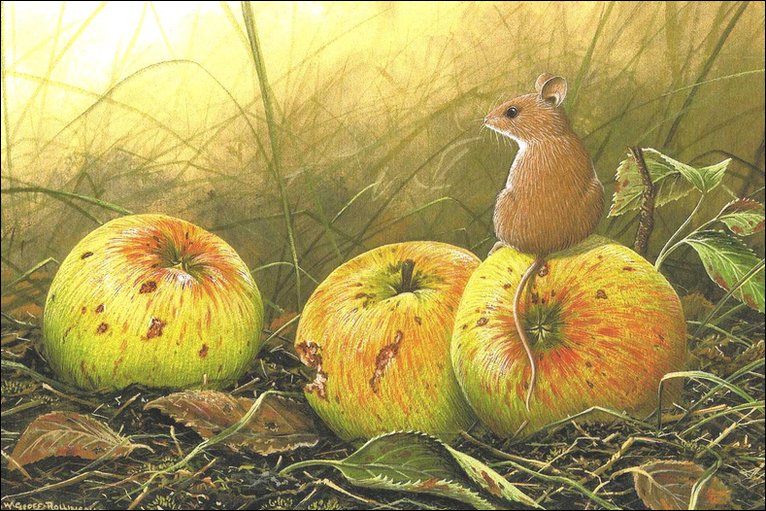 Hay – there is /are      Puedo ver .. I can see       En mi opinión .. In my opinion ..
Al fondo – in the background …     Me gusta(n) – I like …   Creo que … I think that …
Encuentro la foto fantástico/mal porque ..  I find the picture fantastic/bad because …
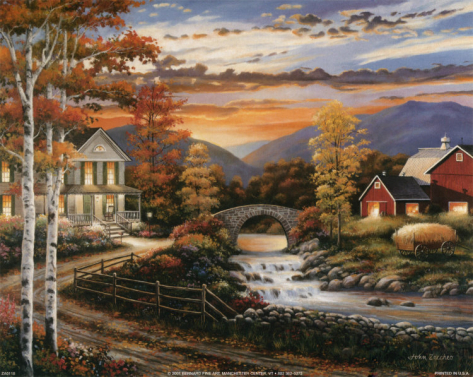 Hay – there is /are      Puedo ver .. I can see       En mi opinión .. In my opinion ..
Al fondo – in the background …     Me gusta(n) – I like …   Creo que … I think that …
Encuentro la foto fantástico/mal porque ..  I find the picture fantastic/bad because …
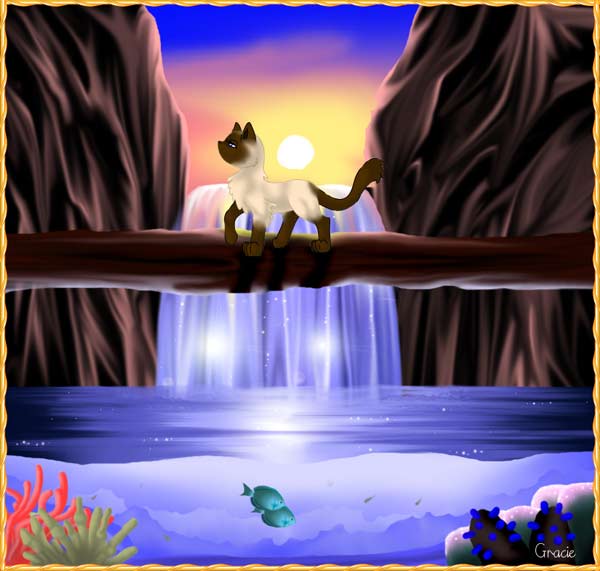 Hay – there is /are      Puedo ver .. I can see       En mi opinión .. In my opinion ..
Al fondo – in the background …     Me gusta(n) – I like …   Creo que … I think that …
Encuentro la foto fantástico/mal porque ..  I find the picture fantastic/bad because …